VARANS
BÁO CÁOKết quả kiểm tra, giám sát hoạt động đào tạo an toàn bức xạ của các đơn vị thực hiện dịch vụ đào tạo ATBX 2017
Phạm Xuân Linh
Phòng Cấp phép – Cục ATBXHN
Nội dung
1
Tổng quan về các đơn vị thực hiện dịch vụ đào tạo an toàn bức xạ (ATBX)
2
Kết quả kiểm tra, giám sát hoạt động đào tạo ATBX năm 2017
3
Kiến nghị để nâng cao chất lượng hoạt động đào tạo ATBX
Tổng quan về các đơn vị thực hiện dịch vụ đào tạo an toàn bức xạ (ATBX) tại Việt Nam
Thực hiện các quy định tại Thông tư số 34/2014/TT-BKHCN ngày 27/11/2014 của Bộ trưởng Bộ Khoa học và Công nghệ (KHCN) quy định về đào tạo ATBX đối với nhân viên bức xạ, người phụ trách an toàn và hoạt động dịch vụ đào tạo an toàn bức xạ, tính đến 30/5/2018, Cục ATBXHN đã tổ chức thẩm định, cấp giấy giấy đăng ký hoạt động đào tạo đối với 16 tổ chức.
Tổng quan về các đơn vị thực hiện dịch vụ đào tạo an toàn bức xạ (ATBX) tại Việt Nam
Sự ra đời của các tổ chức đào tạo an toàn bức xạ đã giúp phát triển hệ thống mạng lưới đào tạo an toàn bức xạ, giúp các tổ chức cá nhân dễ dàng tiếp cận và sử dụng dịch vụ đào tạo an toàn bức xạ
Theo báo cáo của các cơ sở thực hiện dịch vụ, hằng năm các cơ sở đào tạo đã triển khai đào tạo và cấp khoảng 8000 giấy chứng nhận đào tạo cho các nội dung đào tạo an toàn bức xạ theo quy định của Thông tư 34/2014/TT-BKHCN, góp phần phổ biến các kiến thức về an toàn bức xạ, văn bản quy phạm pháp luật liên quan đến an toàn bức xạ, an ninh nguồn phóng xạ. 
Hoạt động đào tạo an toàn bức xạ đã đóng góp tích cực trong việc xây dựng và phát triển văn hóa an toàn, nâng cao nhận thức của các tổ chức tiến hành công việc trong công tác bảo đảm an toàn bức xạ, an ninh nguồn phóng xạ.
Tổng quan về các đơn vị thực hiện dịch vụ đào tạo an toàn bức xạ (ATBX) tại Việt Nam
Tuy nhiên thực tế quản lý, giám sát hoạt động đào tạo an toàn bức xạ của các tổ chức đào tạo đã được Cục ATBXHN cấp giấy đăng ký thực hiện dịch vụ trong những năm qua cho thấy còn nhiều hạn chế
II. Kết quả kiểm tra, giám sát hoạt động đào tạo ATBX năm 2017
Thực hiện quy định tại Điều 9, Thông tư số 34/2014/TT-BKHCN về chức năng giám sát hoạt động đào tạo, nhằm tăng cường chất lượng hoạt động đào tạo an toàn bức xạ, Cục trưởng Cục ATBXHN đã ban hành Quyết định số 226/QĐ-ATBXHN ngày 15/5/2017 về việc thành lập Đoàn giám sát, kiểm tra tại các đơn vị thực hiện dịch vụ đào tạo an toàn bức xạ trong năm 2017. 
Từ ngày 01/6/2017 đến ngày 12/01/2018, Đoàn đã tiến hành giám sát, kiểm tra tại 08 cơ sở đào tạo. 
Qua hoạt đông kiểm tra cho thấy các cơ sở đã tổ chức đào tạo an toàn bức xạ theo đúng các nội dung đã được Cục ATBXHN cấp giấy đăng ký, các giảng viên tham gia tại khóa đào tạo đều đã được Cục ATBXHN cấp chứng chỉ hành nghề đào tạo, đã tổ chức lưu giữ tốt hồ sơ liên quan đến khóa đào tạo.
II. Kết quả kiểm tra, giám sát hoạt động đào tạo ATBX năm 2017
Tuy nhiên còn một số nội chưa đạt yêu cầu, cụ thể:
Chưa tuân thủ đầy đủ việc gửi thông báo mở lớp đào tạo an toàn bức xạ về Cục ATBXHN trong thời hạn trước 05 ngày theo quy định; một số cơ sở gửi nội dung thông báo chưa đầy đủ thông tin về khóa đào tạo (như chưa nêu rõ đối tượng đào tạo theo quy định tại Thông tư 34/2014/TT-BKHCN);
Chưa nghiêm túc thực hiện việc báo cáo sau khi kết thúc khóa đào tạo về Cục ATBXHN;
Một số cơ sở triển khai đào tạo trong thực tế có chương trình đào tạo, thời lượng đào tạo chưa bám sát vào quy định tại Thông tư 34/2014/TT-BKHCN; 
Chưa định kỳ cập nhật hoàn thiện các bài giảng đào tạo để phù hợp với các quy định mới, kiến thức mới về an toàn bức xạ;
II. Kết quả kiểm tra, giám sát hoạt động đào tạo ATBX năm 2017
Tuy nhiên còn một số nội chưa đạt yêu cầu (tiếp):
Ra đề kiểm tra cuối khóa chưa bảo đảm việc đánh giá, phân loại học viên theo nội dung đào tạo (đặc biệt có cơ sở còn ra một đề kiểm tra cho các đối tượng học viên khác nhau);
Chưa thực hiện nghiêm túc việc lấy phiếu đánh giá và tổng hợp, xử lý ý kiến đánh giá của học viên về chất lượng khóa đào tạo;  cấp giấy chứng nhận hoàn thành khóa đào tạo chưa đúng mẫu theo quy định tại Thông tư 34/2014/TT-BKHCN.
Một số cơ sở không bảo đảm duy trì tối thiểu một giảng viên cơ hữu của cơ sở tham gia giảng dạy tại khóa đào tạo do cơ sở mình tổ chức;
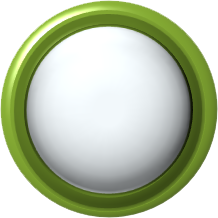 Nâng cao chất lượng hoạt đồng đào tạo ATBX
Chất lượng
III. Kiến nghị nâng cao chất lượng hoạt động đào tạo ATBX
Đoàn kiểm tra kiến nghị Cục ATBXHN
Giám sát, 
Kiểm tra
Thanh tra, 
xử lý
Văn bản 
đôn đốc
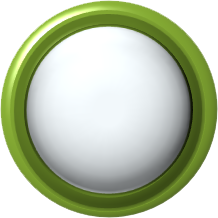 Nâng cao chất lượng hoạt đồng đào tạo ATBX
Chất lượng
III. Kiến nghị nâng cao chất lượng hoạt động đào tạo ATBX
Các tổ chức đào tạo kiến nghị
Hệ thống 
nhận b/c
 trực tuyến
Sửa đổi, 
bổ sung
Thông tư 34
Bộ giáo trình
 chuẩn
Thank you!
Trân trọng cảm ơn